Surcharges, Trackers, and Risk:	Strategy Guide for Consumer Advocates		NASUCA Annual Meeting		Austin, Texas		November 10, 2015
John B. Coffman
				Consumer Advocate / Energy Consultant
Disclaimer
The views expressed during this presentation are my own individual observations, and should not necessarily be attributed to any entity that I represent.
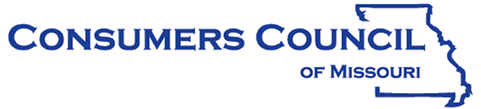 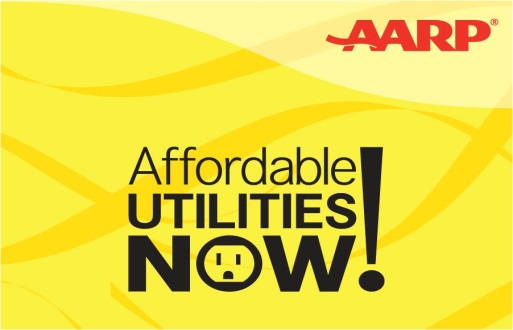 My Definitions
Surcharge:  Method of changing utility rates in-between full cost of service rate cases by a public utility commission, without a review of all relevant cost of service factors, on a single-issue basis or in some other piecemeal fashion. (See also Riders; Adjustment Mechanisms).
Tracker:  Accounting deferral authorization by a public utility commission, or other method of isolating specific items of a utility’s cost of service for special recognition in a subsequent rate case, or at some specified interval.
Formula Rates:  Applying surcharge or tracker methods to all of a utility’s rate components.
What do surcharges and trackers have in common?
1.	Allow dollar-per-dollar recovery of past financial impacts, with 	no direct incentive to control costs.

 Rather than the “traditional” method of setting permanent and 	prospective rates at a fixed level, designed to produce a 	reasonable level of revenue, and thus producing an incentive for 	cost efficient utility management decisions.

		Analogy: Giving a utility an annual per diem to live on, 
			VERSUS 
	        		Giving the utility a credit card, 
			that must be paid by consumers, with after-the-fact review.
Regulatory Lag = The Original and Best Form of “Incentive Regulation”
The traditional cost of service method was designed to encourage cost 	effective utility behavior.
  	Regardless of whether the utility makes more or less than its targeted rate 	of return, every penny saved by the utility is a penny more that it earns 	in-between rate cases.
  	Consumers benefit in the long run, when the new cost efficient behaviors 	are incorporated into the calculation of rates in the next general rate case.
  	A simpler and more elegant regulatory system.  More efficient use of 	regulatory resources than second guessing every utility expenditure.
Management Used to BRAG to Shareholders About Not Being a Lazy “Pass-Through Utility”
In the not so distant past, utilities would proudly acknowledge how the absence of automatic cost recovery can benefit ratepayers and shareholders.  
Example:  In the 1990s, AmerenUE, was incented to renegotiate its coal and rail supply contracts to reduce fuel costs.  AmerenUE’s CEO was quoted in the utility’s 1998 annual report:

“. . . the decision to eliminate the fuel adjustment clauses in Illinois, coupled with the fact that we have operated for several years without a fuel adjustment clause in Missouri, has given us additional incentive to continue to manage our fuel costs effectively”.
What do surcharges and trackers have in common?
As ratemaking becomes more piecemeal or is automated, the public process becomes less transparent and less inclusive.
  Limited capacity of consumer advocates and other intervenors to be involved in multiple 	surcharge cases.  	

  Rate design settlements are fewer, and less creative negotiations and trade offs are 	possible with fewer issues on the table.

  Utility decisions tend to be reviewed by fewer regulatory staffers and review is often 	merely cursory.  The standard for disallowance tends to be higher.

  Without “big event” rate cases, less opportunity for citizen input on the record.
Are We Losing the War?		Piecemeal ratemaking is growing, 		eroding the incentive for cost efficiency.
No longer just expenses being tracked.  Many utilities are advocating for piecemeal surcharge recovery for infrastructure surcharges (rate base), with carrying costs (profits) to be passed through to consumers, without a full audit to ensure that consumers benefit from reductions elsewhere in other balance sheet factors.
Increasing pass-through of FERC and RTO items, slipping recovery of transmission construction projects into fuel adjustment clauses.
Environmental Compliance Surcharges, which also pass through rate base items outside of a thorough consideration of options, in the context of an integrated resource planning process or a full rate case review of other inter-related factors.
Renewable energy and energy efficiency measures have increasingly been granted extraordinary surcharge treatment in order to promote the favored resources of environmental advocates.
Some utilities are now allowed to recover more than 50% of their costs through a myriad of surcharges and trackers.
Risk is a Zero-sum Game!
You cannot mitigate utility risk through rates without transferring that risk to consumers:

  Risk of More Frequent and More Volatile Rate Changes

  Risk that Lower Expenses Will Not Be Passed on.  Violation of Matching principle

  Risk of Higher Rates due to Lower Incentive to Control Costs

  Risk that Utility Will Over-Collect or Double-Recover

Risk that the Return on Equity (ROE) won’t be lowered to match a lower risk profile.
Typically, a utility will admit that the purpose of a requested surcharge is to increase “revenue stability”.
Translation: Rate volatility would now be borne by consumers, 	
      rather than be managed by the utility.
Utility Claim and Counter-Argument: General Rate Cases are Too Expensive to Litigate.
Some Utilities Claim: “Surcharges and trackers save money for consumers by spreading out the frequency of general rate cases and thus reducing rate case expense, which is passed on to consumers.”

Reality: Rate cases result in MUCH more consumer savings than rate case expense costs. 

Typically, in a general rate case, the original requested revenue requirement is slashed after a full and thorough audit.  The final commission decision is often lowered by as much as 50%.

Example:                	Annual revenue requirement increase requested     $134 million
			Final decision            	      	          	             74 million
			Rate Case Savings to Consumers =         	             60 million

				Compared to Utility’s Rate Case Expense =      4 million
Utility Claim and Counter-Argument : Surcharges Smooth Out Rate Increases and Reduce Rate Shock
2.	“Surcharges create more frequent but smaller rate  	changes, avoiding sharp increases at one time.   Ratepayers 	won’t get so upset.”
  
Reality: General rate cases involve many moving parts; increases are offset by decreases.   With all revenue requirement factors scrutinized at one time, disallowances are more likely.  

Frog in a slowly warming pot.  Death by a thousand cuts.

When there’s a full rate case audit, revenue requirement decreases sometimes occur.
Utility Claim and Counter-Argument : Everybody’s Doing it.
3.	“Surcharges and trackers have become ubiquitous.  This is 	the new, modern way to do things.”
  
Bandwagon Fallacy:  Just because Billy jumped off a cliff . . . 

Challenge “Checklist” approach to modern regulation

Check the details of the “comparable companies” that have supposedly have similar surcharges
Ways to mitigate the harm to consumers:
Strictly define specific scope of surcharge recovery
 	Limit the number of potential surcharges
 	Duration for surcharge program should not be indefinite
 	Mechanics of surcharge should be designed to benefit ratepayers
 	Avoid approval of surcharges in settlements
 	Full and detailed audit should be conducted of surcharged costs

-AARP Report: Utility Surcharges, Fees Frustrate Consumers and Short Cut Consumer Protections (Larkin & Associates, 2012)
If you are losing the battle, how to mitigate the serious damage to consumers:Creative Surcharge Design Suggestions
Surcharge Sunsets—recognizing that a problem is temporary in nature
Next general rate case.
 Full Utility Rate Cases, at Regular Intervals 
 Requirement for surcharge eligibility (i.e., every 3 years after a surcharge has been authorized)
 Utility should bear the burden of proof for entire cost of service
 Conduct “Earnings Tests” at regular intervals to avoid over-earnings
 Risk Sharing (i.e., 50%/50%)
 Certain percentage of surcharge costs to be embedded in base rates
 Must be a meaningful amount, in order to give utility some “skin in the game”
 Downward adjustment to utility’s authorized ROE to recognize reduction in business risk
 Set amount (i.e., 115 basis points)
 Determined at the onset, to be applied in each subsequent general rate case during surcharge
Keep Debate Focused on Risk / Return
How much Control does the Utility Have over Surcharge Costs?
   Management will almost always have some control
   If Infrastructure Costs are involved, the Utility will have considerable control
How much Control do Consumers Have over Surcharge Costs?
Little to None!

Compare these levels of Control to set Risk Sharing Percentages!
John B. Coffman – How to Reach Me:
(573) 424-6779

john@johncoffman.net